Развитие системы образования Первомайского района:опыт, проблемы, решения.

Сладкова  Любовь Владимировна 
воспитатель 1 категории.
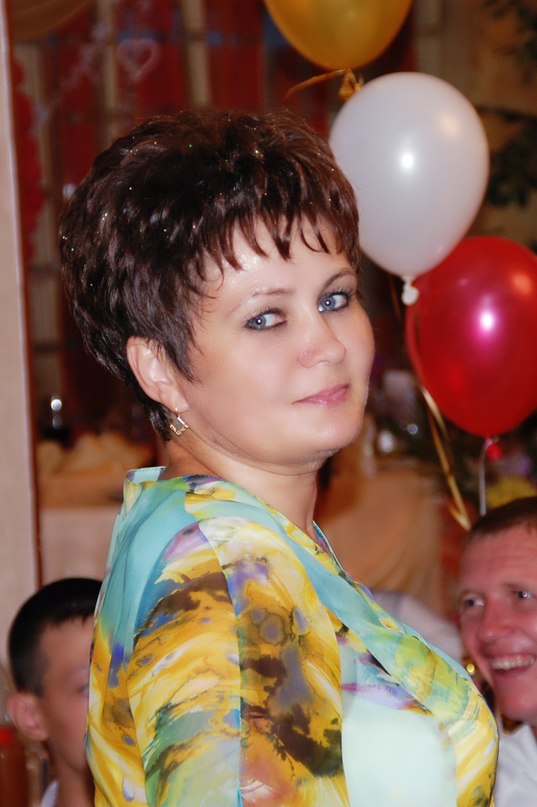 Ф.И.О
На свете много разных профессий,Но знаю, моей не найти интересней,В руках педагога бесценный клад: Тридцать упрямых, горластых  ребят.20 с глазами, как звёзды лучистые, Которых  растила я добрыми, чистыми. Мир открывала им светлый, чудесный,Нету  работы моей интересней.
МАБДОУ «Детский сад «Теремок» общеразвивающего вида с приоритетным    направлением – физическое ,художественно-эстетическое       п.Первомайский,  Первомайского района, Оренбургской области»
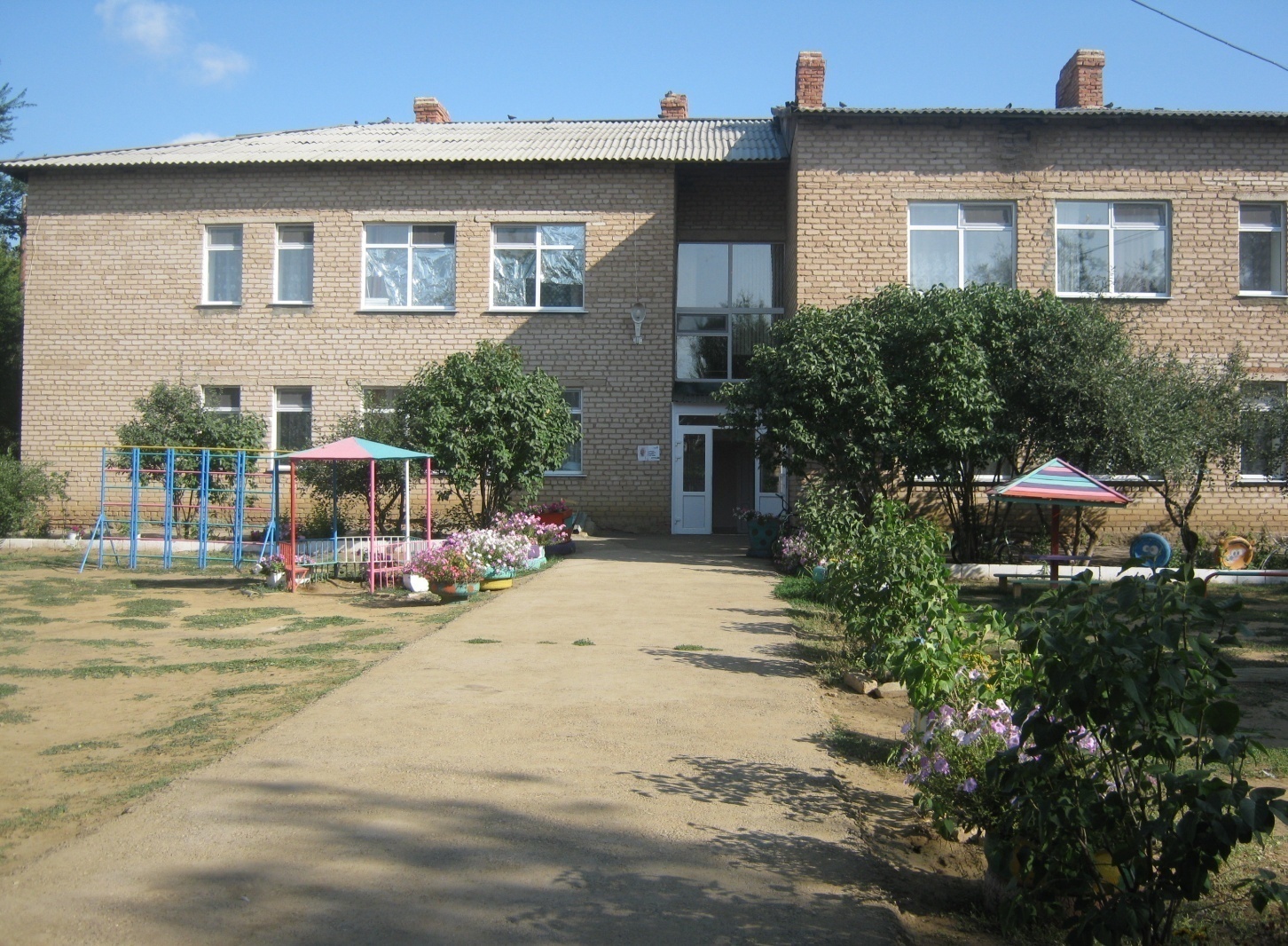 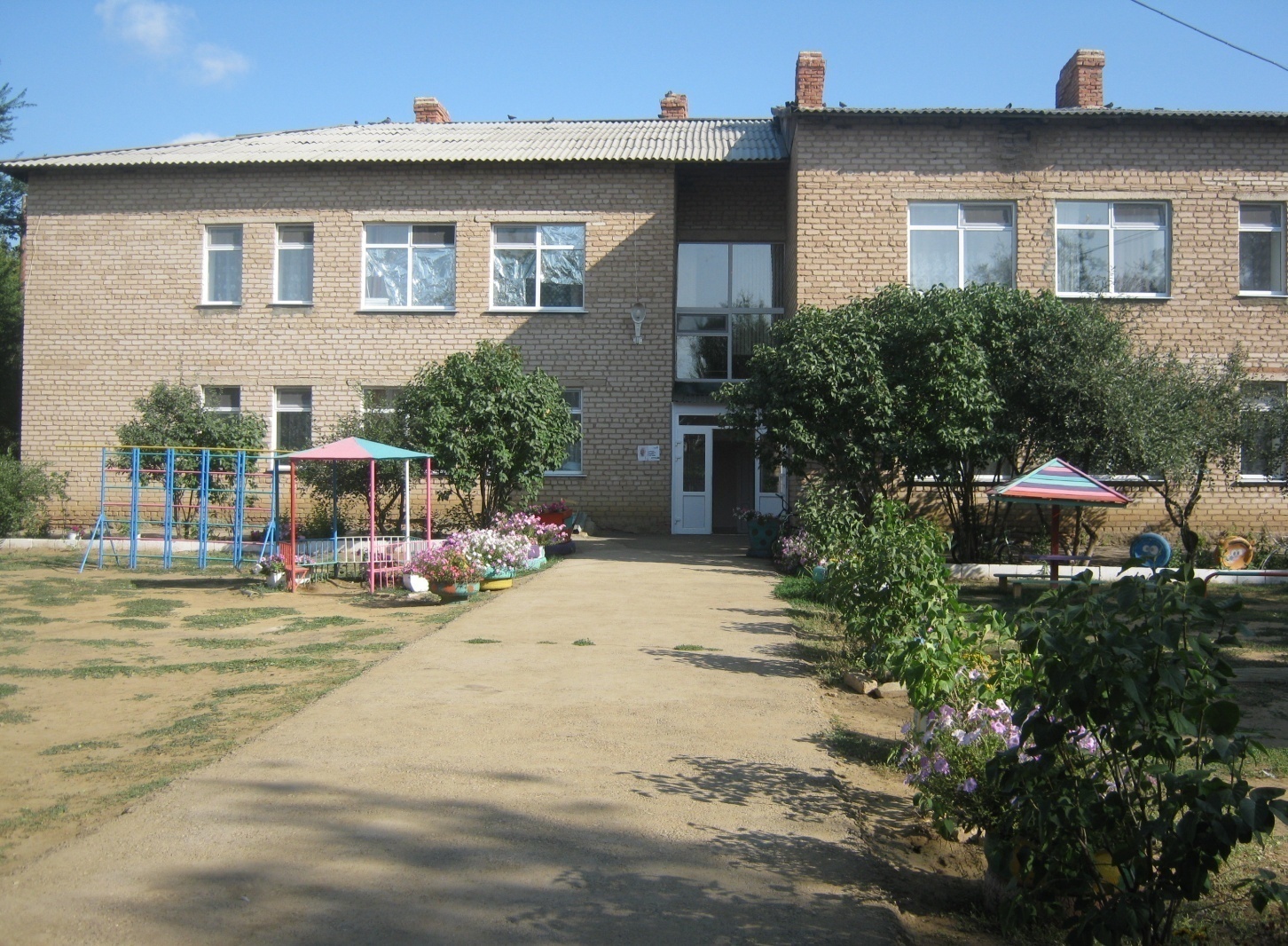 Основные задачи МАДОУ «Детский сад «Теремок»
охрана жизни и здоровья воспитанников ;  
-проведение физкультурно-оздоровительных мероприятий, направленных на общее укрепление здоровья ребёнка, обеспечение полноценного физического развития детей, здорового образа жизни;
-разработка и внедрение новых организационно-педагогических форм и методов воспитания детей  в зависимости от потенциальных возможностей ребёнка и запросов родителей;
-создание оптимальных условий для ежедневного, эффективного развития и саморазвития ребёнка, его личностного роста посредством художественно-эстетического, трудового, эмоционального и физического воспитания;
-создание равных стартовых возможностей детям дошкольного возраста для успешного обучения в школе.
Развитие связной речи у детей старшего дошкольного возраста
Знакомство с народно-прикладным искусством
Сказки и рассказы в развитии речи детей
«Папа, мама, я спортивная семья!»
Дни самоуправления
Малая зимняя Олимпиада
Сильнее , выше, быстрее
День Победы как он был от нас  далёк…
«Первомайский- моя малая Родина».
Выставка цветов
Если спросят: что же, кто же
    Мне в саду всего милей?
    Я скажу: всего дороже,
    Ближе всех душе моей

    Дети наши. Эти дети
   Всех прекраснее на свете!
Спасибо,      
                благодарю за внимание!